«Scuole e Salute, l'importanza dell'attività fisica nell'età della crescita»
Dott. Matteo Ferri (Dirigente Medico U.O.C ISP - Medicina dello Sport)
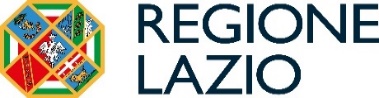 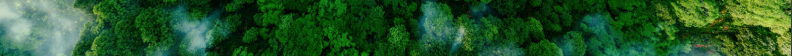 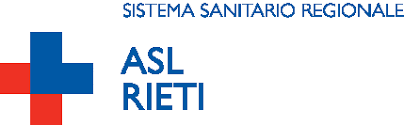 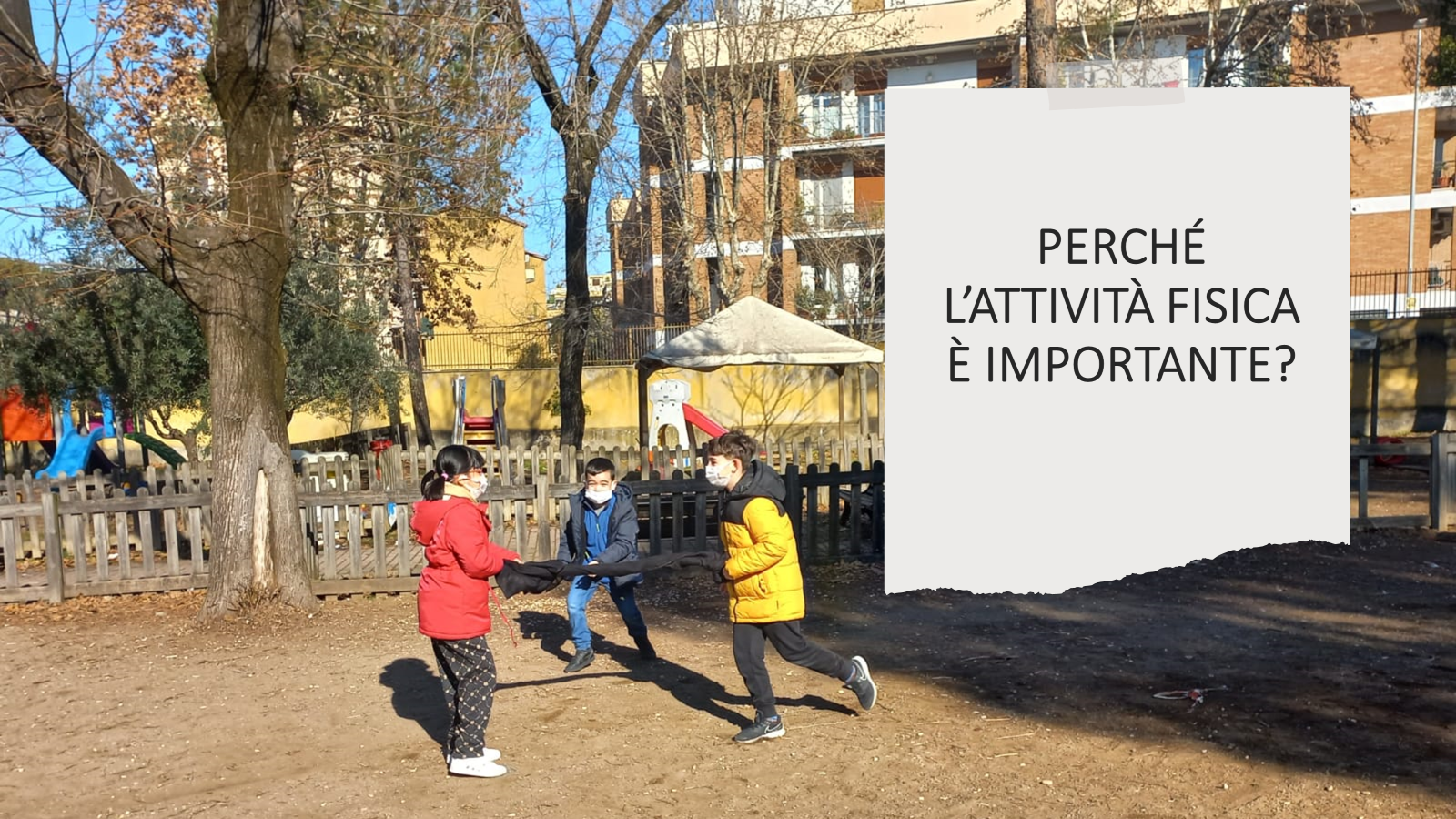 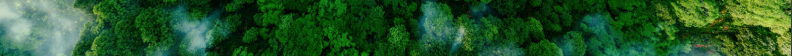 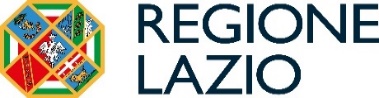 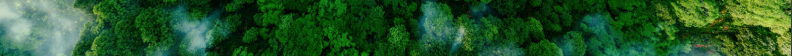 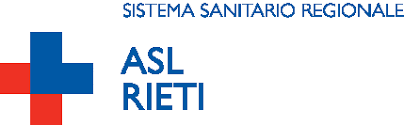 Perché è 
importante fare 
attività fisica
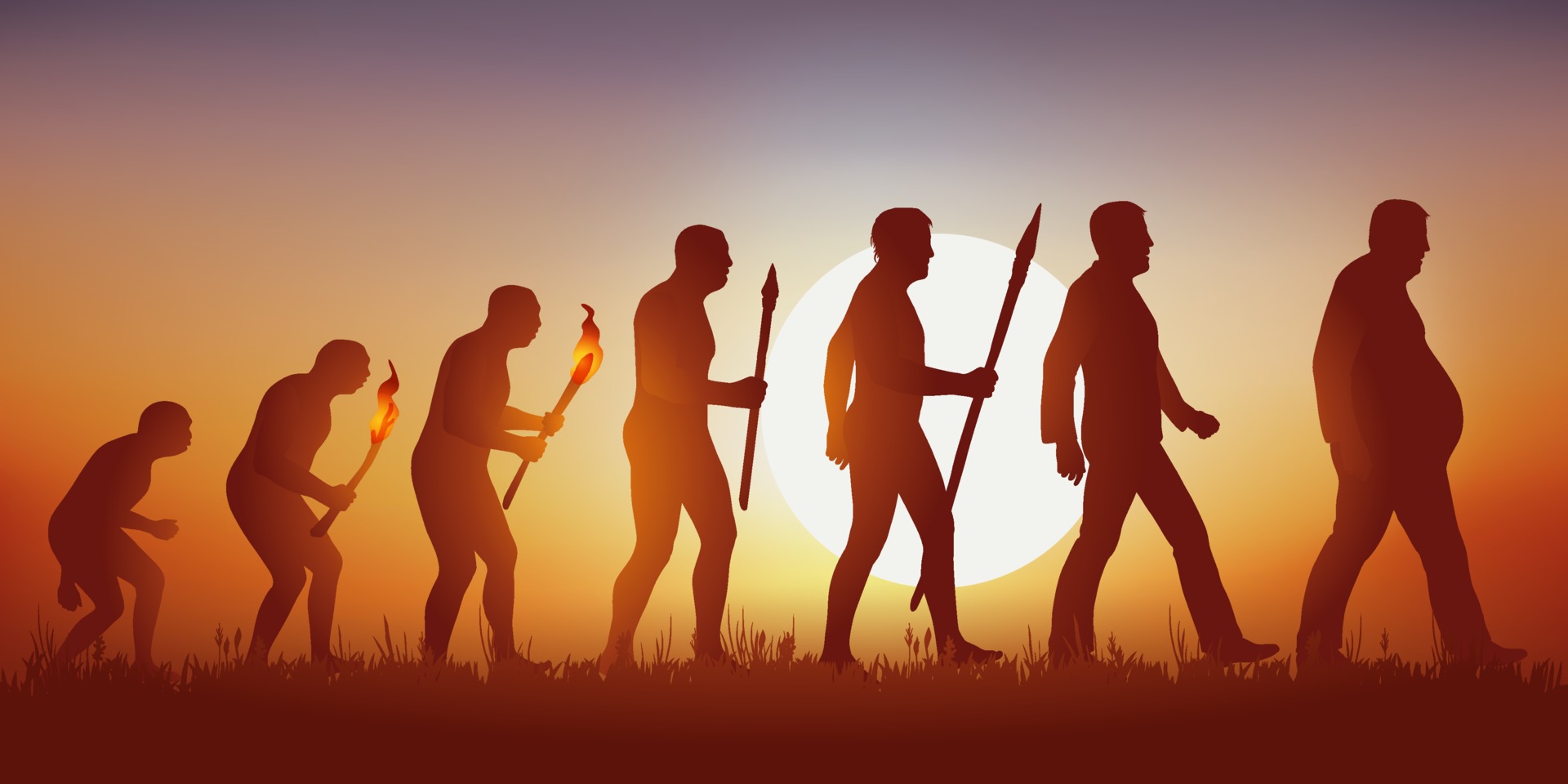 Perché siamo programmati geneticamente per fare molta attività fisica (per scappare dai predatori, per cacciare, per procurarci il cibo ecc.) e quindi la scarsa attività fisica fa male all’organismo

 Perché oggi si mangia di più e si mangiano alimenti a maggiore contenuto calorico per cui, per avere un bilancio energetico in pareggio, bisogna fare più attività motoria
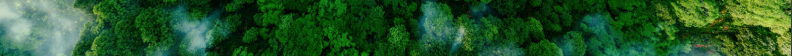 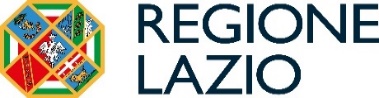 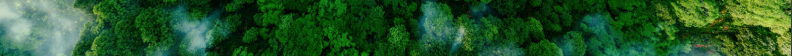 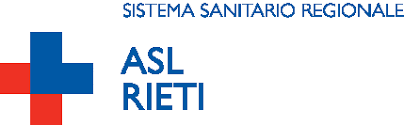 Definizione di Attività Fisica
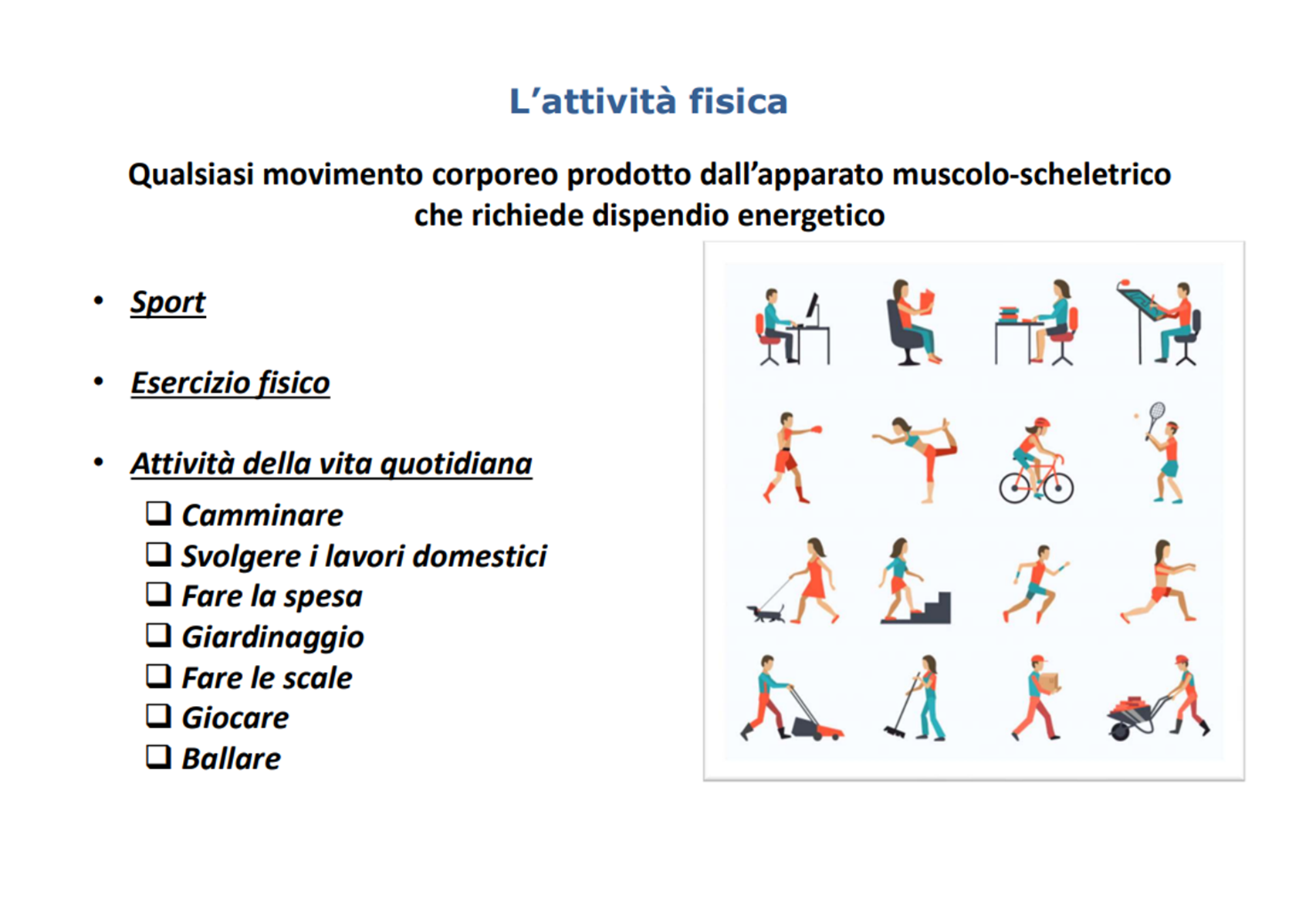 L’Organizzazione Mondiale della Sanità (OMS) definisce attività fisica 
  “qualunque sforzo esercitato dal sistema muscolo-scheletrico che si traduce in un consumo di energia superiore a quello in condizioni di riposo”. 




In questa definizione rientrano quindi non solo le attività sportive, 
ma anche semplici movimenti quotidiani 
come camminare, andare in bicicletta, ballare, giocare,
fare giardinaggio e lavori domestici.
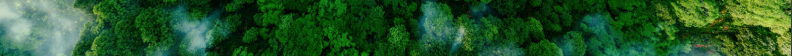 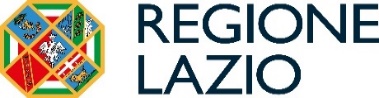 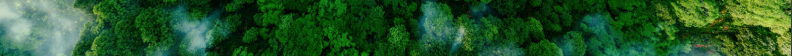 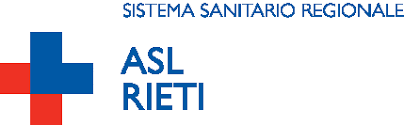 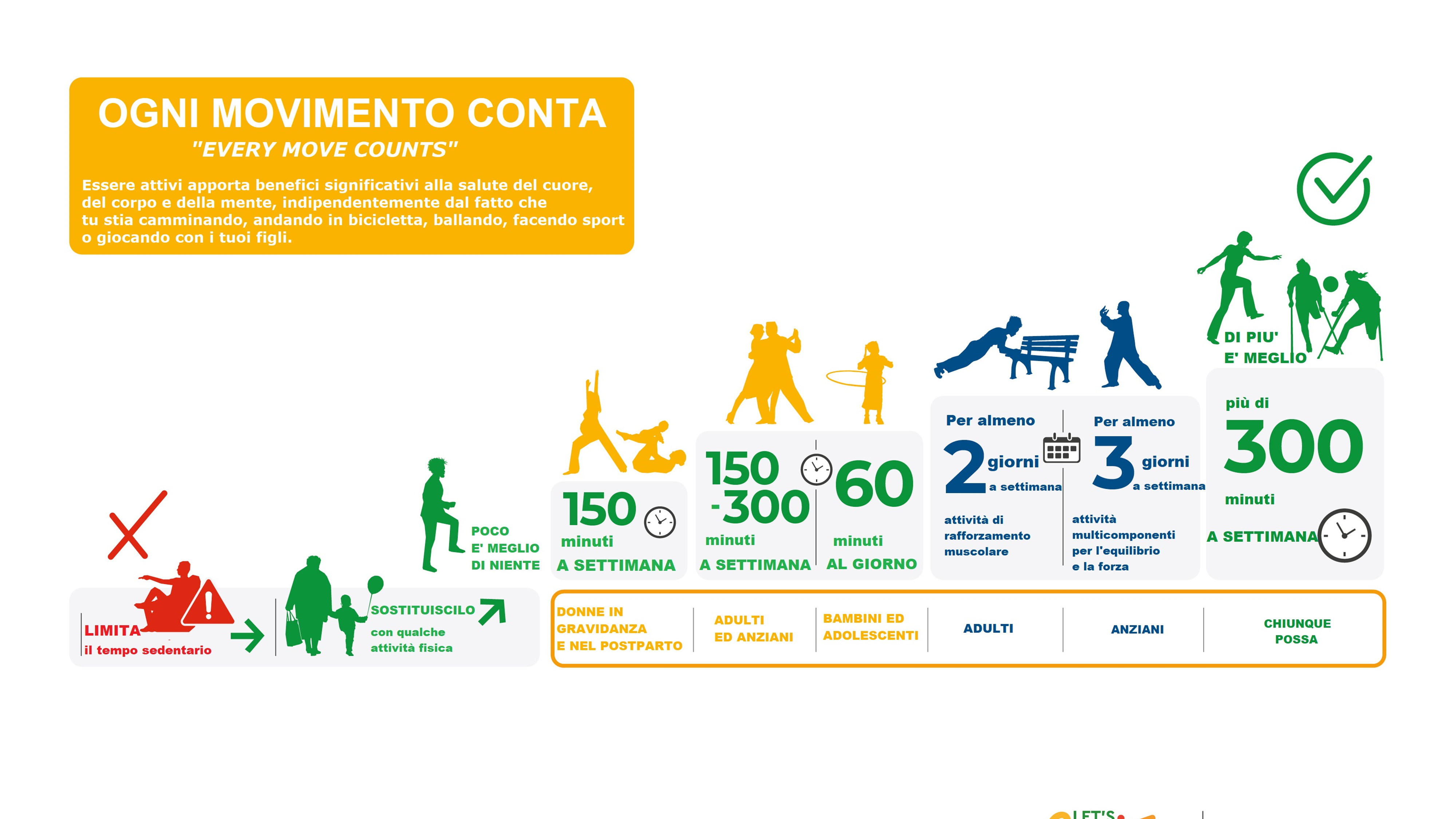 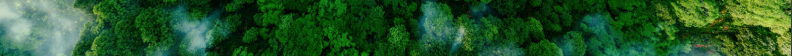 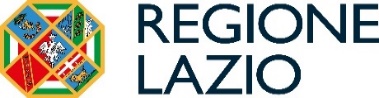 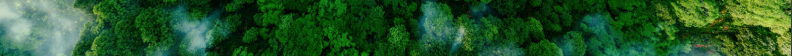 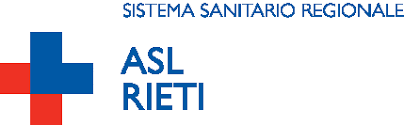 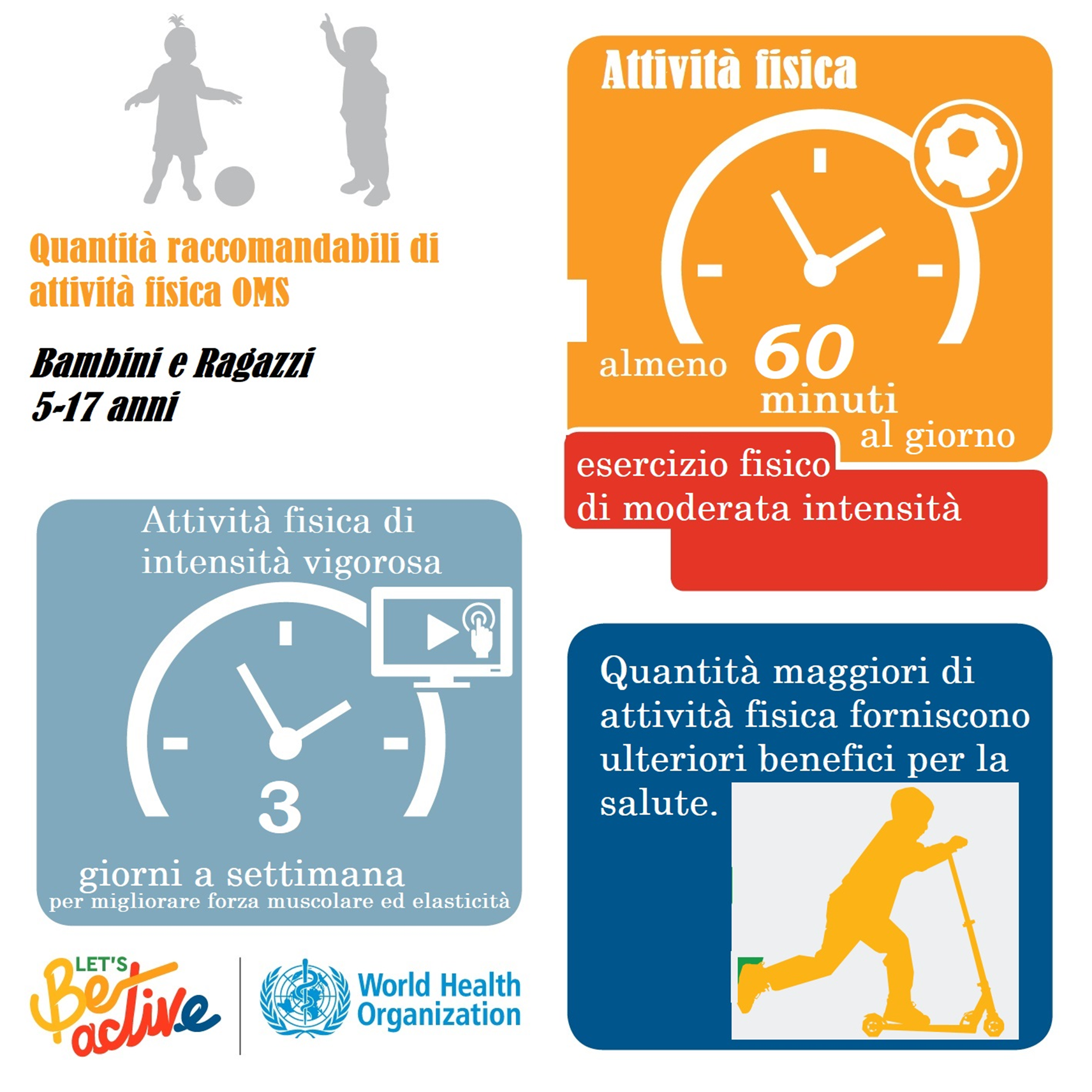 Nell’infanzia e nell’adolescenza 
(5‐17 anni) è indicato praticare non meno di un’ora di esercizio fisico moderato al giorno (es. gioco all’aperto) e come minimo 3 sedute a settimana di attività fisica vigorosa, prevalentemente aerobica
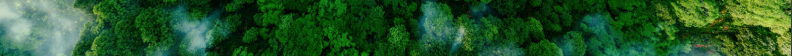 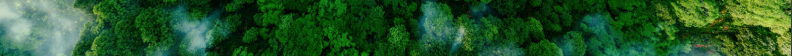 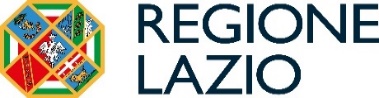 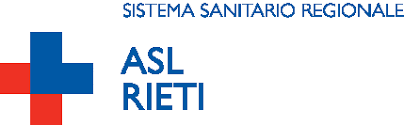 BENEFICI DELL’ATTIVITÀ FISICA 
IN ETA’ EVOLUTIVA
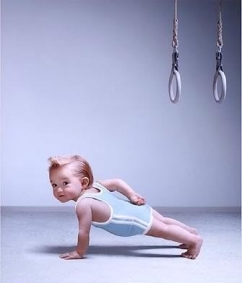 Modelli di attività fisica regolare, acquisiti durante l’infanzia e l’adolescenza, si mantengono più facilmente in età adulta, fornendo la base per una vita attiva e sana
UNO STILE DI VITA SCORRETTO 
IN GIOVANE ETÀ È PIÙ PROBABILE 
CHE PERSISTA NELL’ETÀ ADULTA
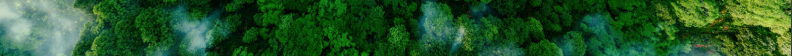 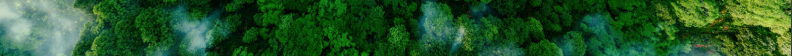 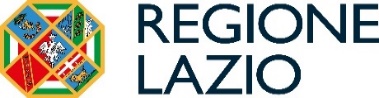 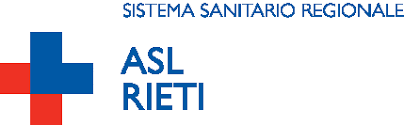 BENEFICI DELL’ATTIVITÀ FISICA IN ETA’ EVOLUTIVA
Apparato cardiovascolare
Apparato respiratorio
Apparato muscolo-scheletrico
Sistema endocrino-metabolico
Personalità e comportamento
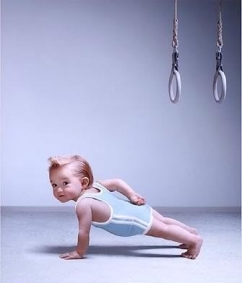 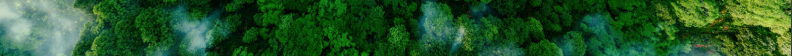 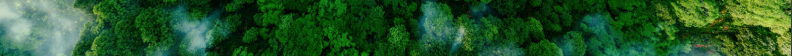 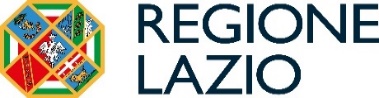 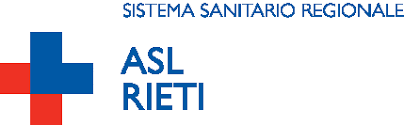 BENEFICI DELL’ATTIVITÀ FISICA 
IN ETA’ EVOLUTIVA
Apparato cardiovascolare
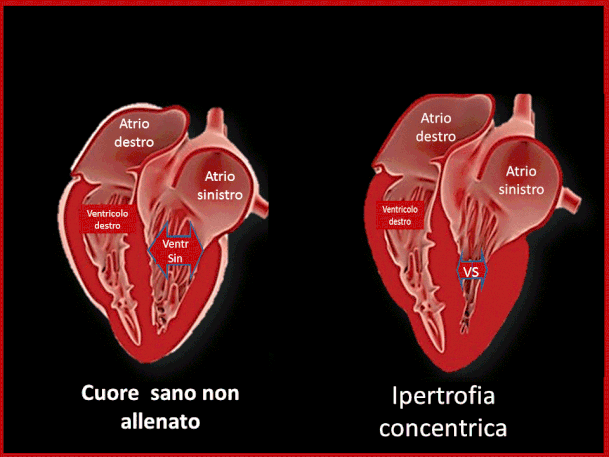 Aumento delle dimensioni del cuore

       Riduzione della frequenza cardiaca (bradicardia)

        Incremento della densità capillare nelle fibre muscolari

       Migliore irrorazione coronarica (riserva coronarica) e flusso ematico ai  	distretti periferici

        Abbassamento della pressione sanguigna
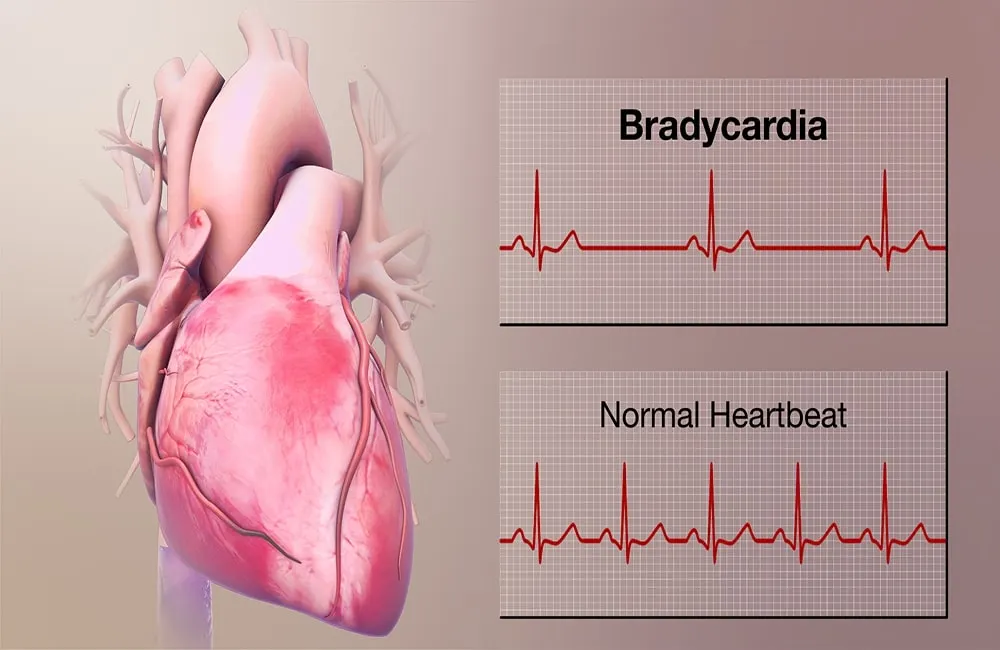 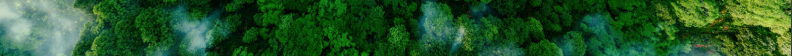 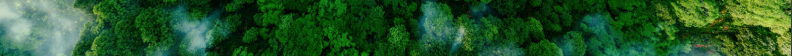 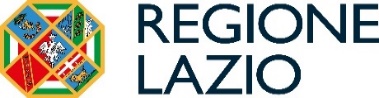 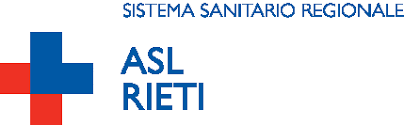 BENEFICI DELL’ATTIVITÀ FISICA 
IN ETA’ EVOLUTIVA
Apparato respiratorio
Aumento dei volumi polmonari
   			
				
       	Aumento della capacità di diffusione polmonare: 
				
				- quantità di gas che nell’unità di tempo attraversa la parete degli alveoli per passare nel sangue

 		Migliore funzionalità dei muscoli respiratori (efficienza respiratoria): 
				
				- aumenta la quantità di aria immessa nei polmoni ad ogni atto respiratorio (volume corrente) e 						  diminuisce il numero degli atti respiratori al minuto (frequenza respiratoria).
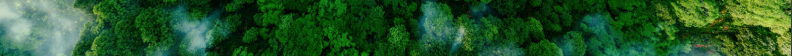 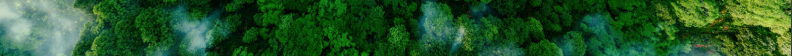 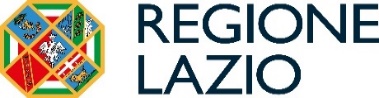 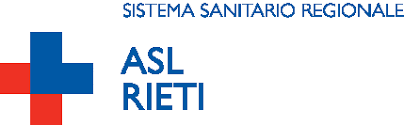 BENEFICI DELL’ATTIVITÀ FISICA 
IN ETA’ EVOLUTIVA
Apparato muscolo-scheletrico
Modificazioni muscolari

				   			
       Ossa: effetti positivi sull’accrescimento; aumento del carico di rottura

		
        Legamenti e tendini: aumento dell’elasticità, aumento del carico di rottura

				
        Articolazioni: mantenimento/miglioramento della mobilità; miglior trofismo;  
               irrobustimento delle strutture articolari
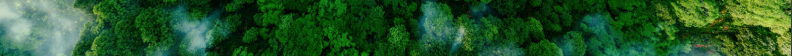 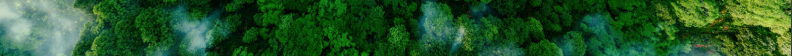 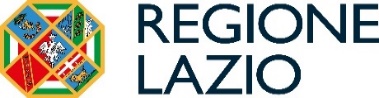 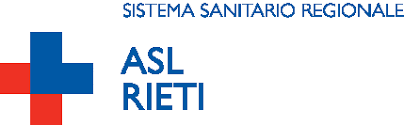 Sistema endocrino-metabolico
BENEFICI DELL’ATTIVITÀ FISICA 
IN ETA’ EVOLUTIVA
Aumenta il metabolismo basale ed il dispendio energetico

				   			
           Migliora il profilo lipidico: aumentata ossidazione dei grassi
		
						- Riduzione colesterolo ematico totale e dei trigliceridi
						-  Riduzione LDL, aumento HDL

		
           Effetti positivi sul Diabete:

						- Miglior controllo della glicemia
						- Riduzione dell’insulina somministrata giornalmente
						- Prevenzione a lungo termine delle complicanze vascolari
						
         Associata a una corretta alimentazione diminuisce il rischio di obesità infantile e di malattie croniche
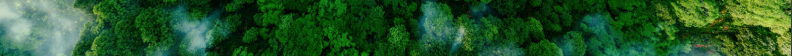 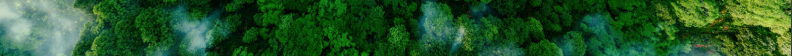 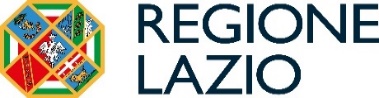 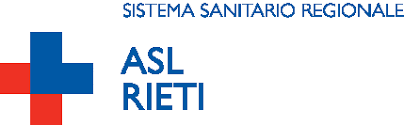 BENEFICI DELL’ATTIVITÀ FISICA 
IN ETA’ EVOLUTIVA
Personalità e Comportamento
Contribuisce al benessere psichico e sociale

        Riduce stress ed ansia

        Migliora il controllo dell’emotività e l’autostima, il tono dell’umore

    	Facilita la socializzazione e l’inserimento tra i coetanei

 		Facilita l’adozione di abitudini alimentari corrette

 		Gli adolescenti che praticano sport e attività fisica hanno meno probabilità di 			   		fumare e prestazioni scolastiche migliori
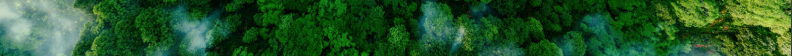 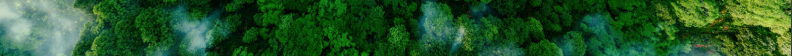 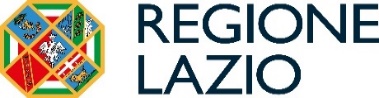 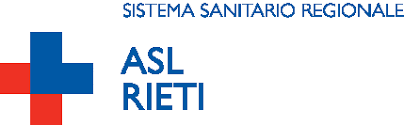 Scuola dell’infanzia
Prendere coscienza del proprio corpo (strutturazione schema corporeo, controllo equilibri e lateralità, coordinazione spazio-temporale, controllo posturale, controllo respirazione)
Attività fisica deve mantenere costantemente carattere giocoso
Favorire attività di libera espressione corporea, anche su basi ritmiche e musicali, e proporre attività che aiutano la maturazione degli schemi motori
Afferrare, lanciare, rotolarsi, strisciare, camminare, correre, saltare, arrampicarsi, dondolarsi, nuotare
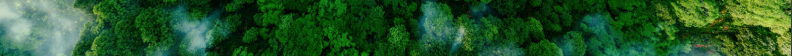 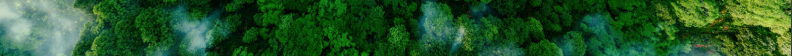 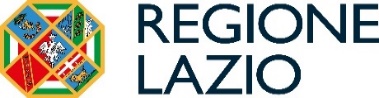 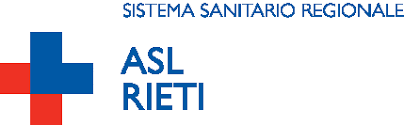 Scuola PRIMARIA
Attività fisica deve affinare ed arricchire i vari schemi motori
Giochi di movimento, camminare, correre, saltare, lanciare, afferrare, battere, calciare, rotolarsi, nuotare, danzare
Esercizio basato su elevate forze d’impatto (balzi) strumento importante per adattamenti strutturali sull’osso
Impegno ludico e formazione di base
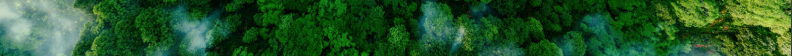 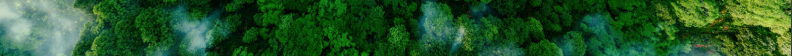 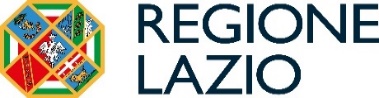 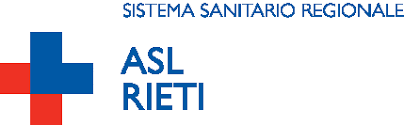 Scuola SECONDARIA
Formazione fisica generale correlata all’apprendimento di tecniche sportive
L’attività motoria riflette un carattere sportivo molto più specialistico
Programmi di esercizi allenanti le capacità condizionali (forza, resistenza, rapidità)
Organizzazione di competizioni
Progressivo miglioramento delle capacità motorie e consolidamento di uno stile di vita sano ed attivo
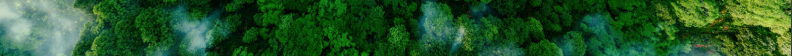 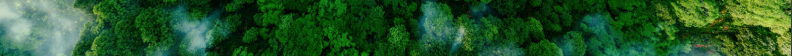 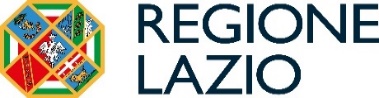 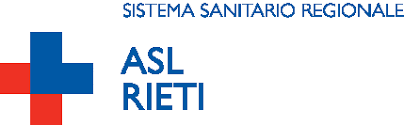 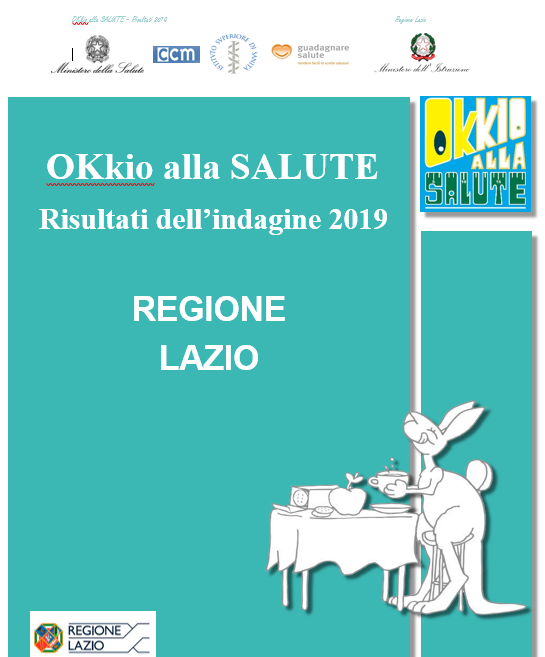 Quanto sono fisicamente attivi i bambini del Lazio?
Sistema nazionale di sorveglianza OKkio alla Salute: un sistema di sorveglianza sul sovrappeso e l’obesità e i fattori di rischio correlati nei bambini delle scuole primarie (6-10 anni).
La rilevazione viene effettuata, periodicamente, su un campione rappresentativo di classi presso ogni regione.
I bambini vengono pesati e misurati da operatori ASL e si raccolgono altre informazioni tramite questionari compilati da Dirigente scolastico e genitori.
Sono state effettuate 6 rilevazioni regionali dal 2008 ad oggi.
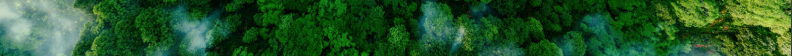 OKkio alla Salute 2019 - Lazio
Meno di 1 bambino su 2 (42%) fa almeno 1 h di attività sportiva strutturata 2 gg/settimana, il 15% neanche un giorno e solo il 3% 
5-7 gg/settimana
I maschi più giorni delle femmine. 
La zona di abitazione non sembra associata a una diversa frequenza di attività sportiva strutturata
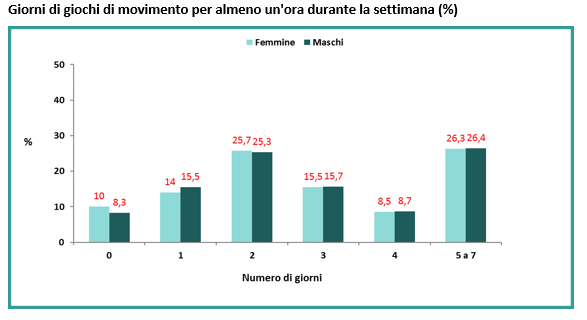 Solo 1 bambino su 4 (26,3%) fa almeno 1 h di giochi di movimento  5-7 gg/settimana, il 9,2% neanche un giorno
 
Tra maschi e femmine non vi sono differenze degne di nota
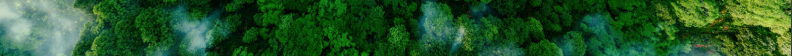 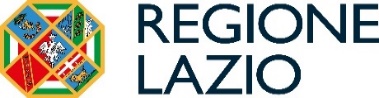 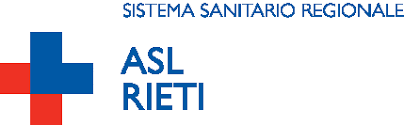 Scuola Infanzia e Primaria
Impegno ludico e formazione di base
Per contrastare le conseguenze avverse dello stare a lungo seduti nel corso della giornata, in aggiunta all’educazione fisica inclusa nei programmi curriculari l’attività motoria può essere promossa attraverso Pause rivolte a favorire il movimento spontaneo o strutturato
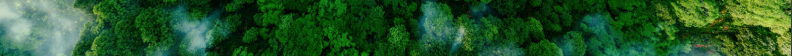 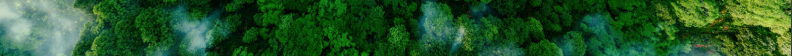 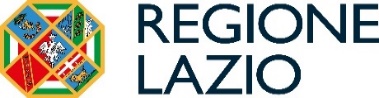 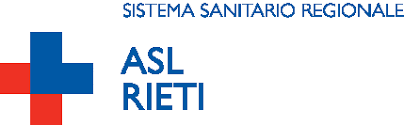 PAUSE ATTIVE
Piccole pause di movimento di 1’, 2’, 5’ o 10’, eseguite in classe ed adattabili alle capacità fisiche di tutti. 
Promuovono il movimento in modo divertente e sicuro, oltre che essere una strategia efficace per favorire l’attenzione e l’apprendimento, rendendo bambini e ragazzi più attivi e concentrati. 
Si possono svolgere durante l’intervallo o in altri momenti della giornata, l’insegnante sceglie quando proporle alla classe a seconda delle esigenze: all’inizio della lezione, tra una lezione e l’altra, nell’intervallo, come “challenge” o routine settimanale. 
È possibile consigliare agli alunni di ripetere a casa gli esercizi svolti in classe, al fine di favorire il raggiungimento dei 60’ di attività fisica quotidiana moderata-vigorosa, raccomandati dall’OMS.
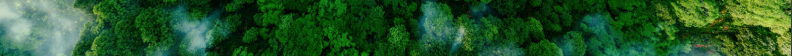 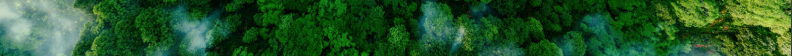 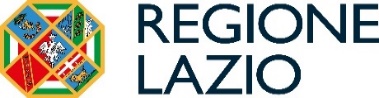 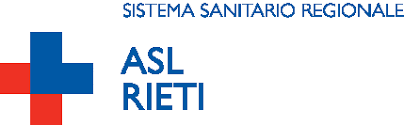 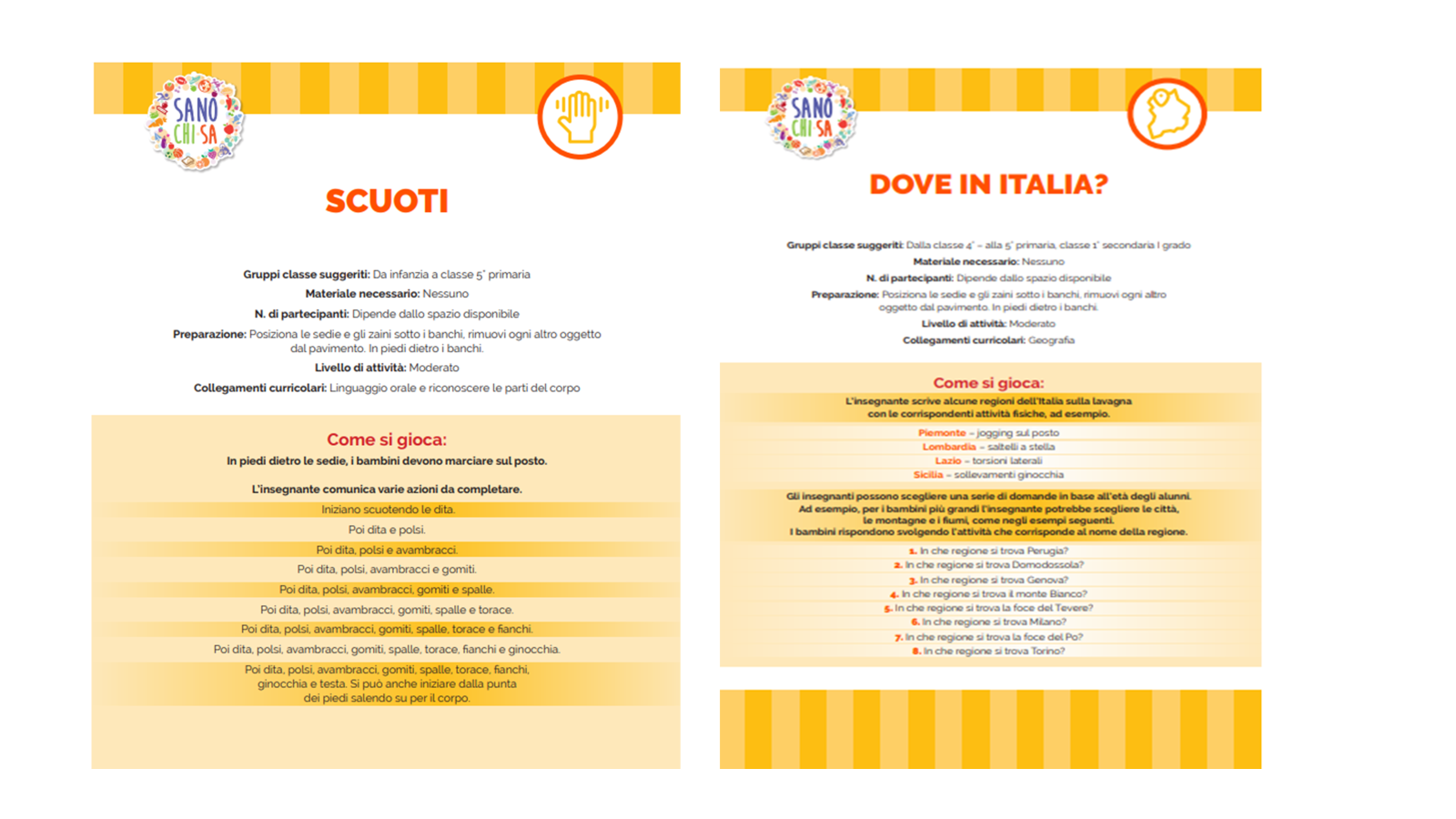 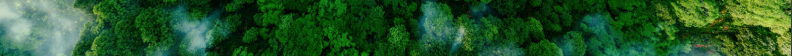 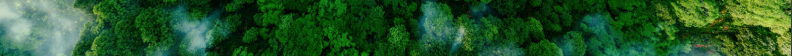 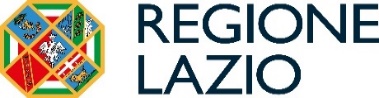 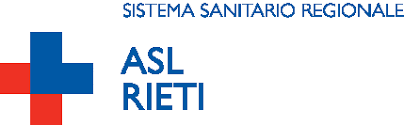 ALTRE buone pratiche
Favorire il movimento nel percorso casa-scuola
Uscita dalle classi in orario scolastico
Progetto Muovinsieme
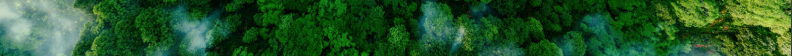 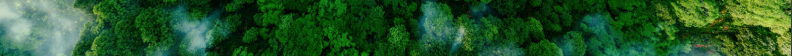 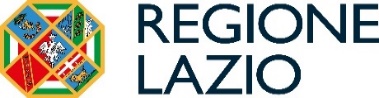 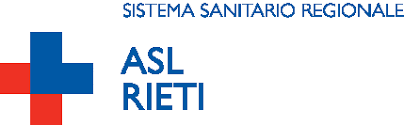 Muovinsieme: cos’è e come nasce
E’ un progetto che coniuga la pratica dell’attività fisica (il camminare a passo svelto) con la possibilità di apprendere in un luogo diverso dalla classe (didattica all’aperto), favorendo e valorizzando anche gli aspetti di socializzazione e relazionali.

Il progetto prevede che, dalle 3 alle 5 volte a settimana, durante l’orario scolastico, gli alunni accompagnati dagli insegnanti, escano per 15-20 minuti dall’edificio scolastico per coprire la distanza di un miglio (circa 1600 metri) a passo svelto (andatura di 5-5,5 km/ora), senza scoraggiarsi per le condizioni meteo avverse.
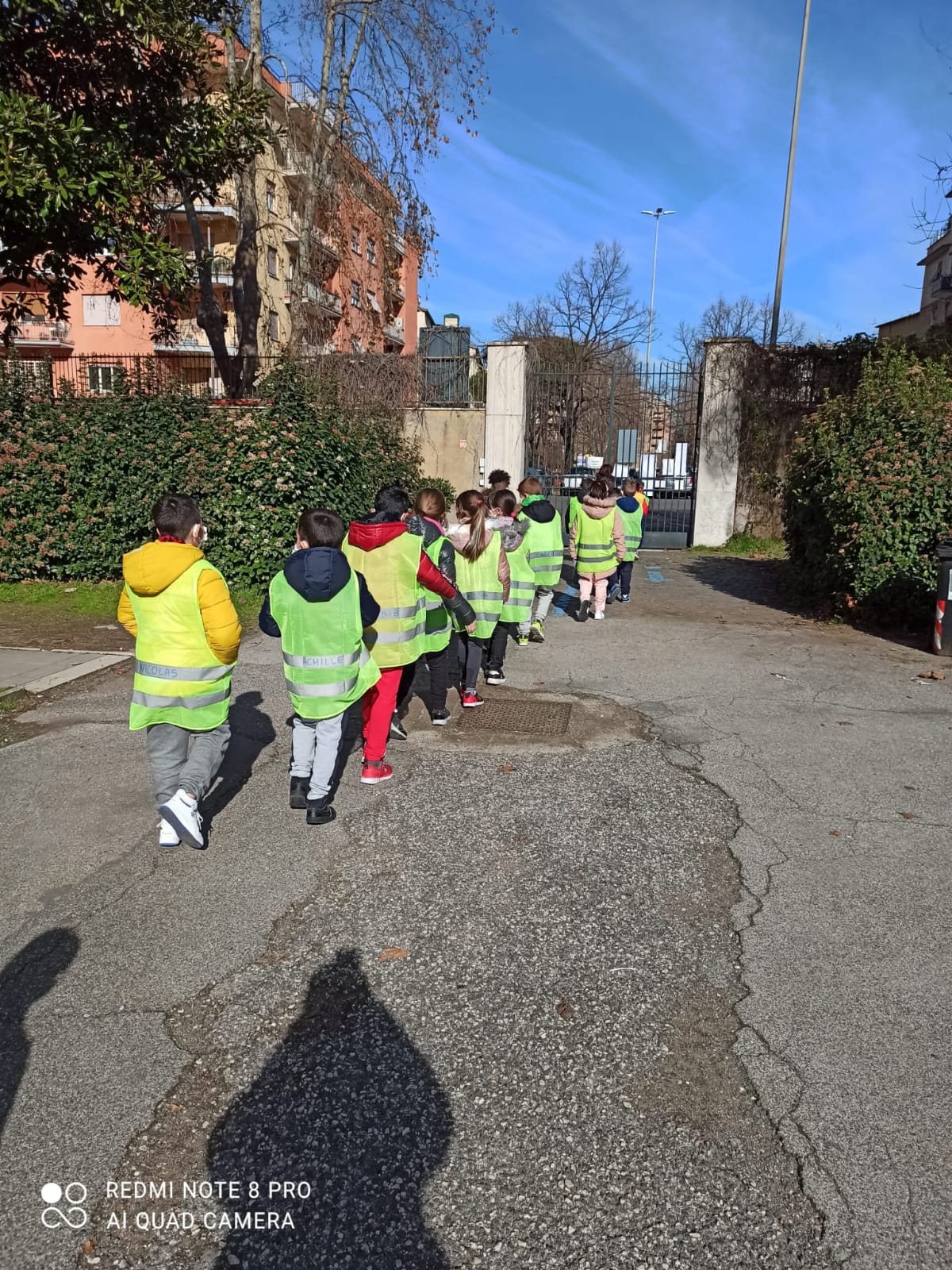 L’iniziativa si collega ad un progetto internazionale denominato «Daily Mile» (www.thedailymile.it) di comprovata efficacia: è stato dimostrato, in un campione di bambini, che percorrere un miglio al giorno a passo svelto migliora la forma fisica e determina una diminuzione del tempo sedentario, con ripercussioni positive su: composizione corporea, sonno, dieta, concentrazione, umore e  benessere generale.
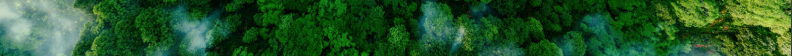 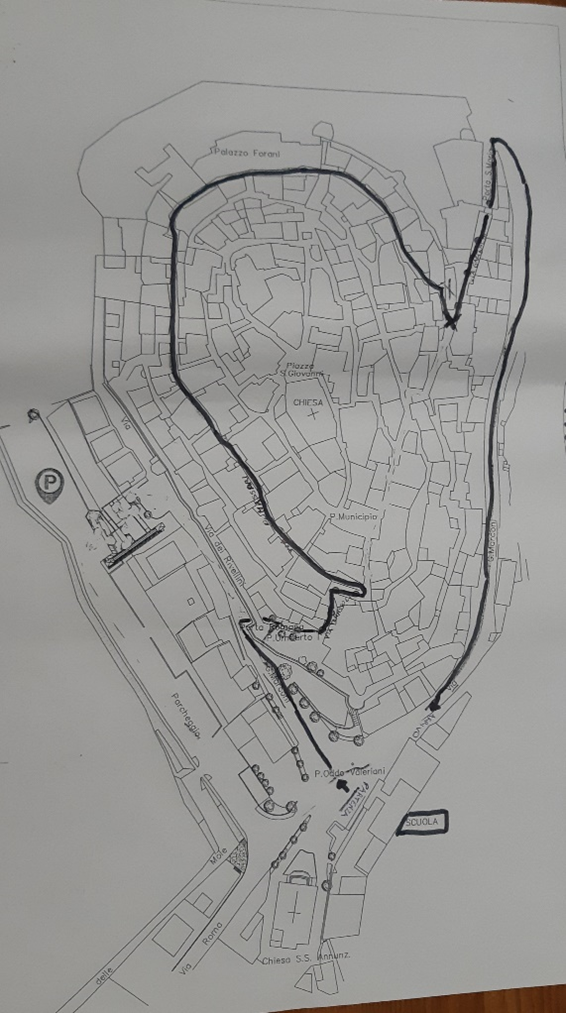 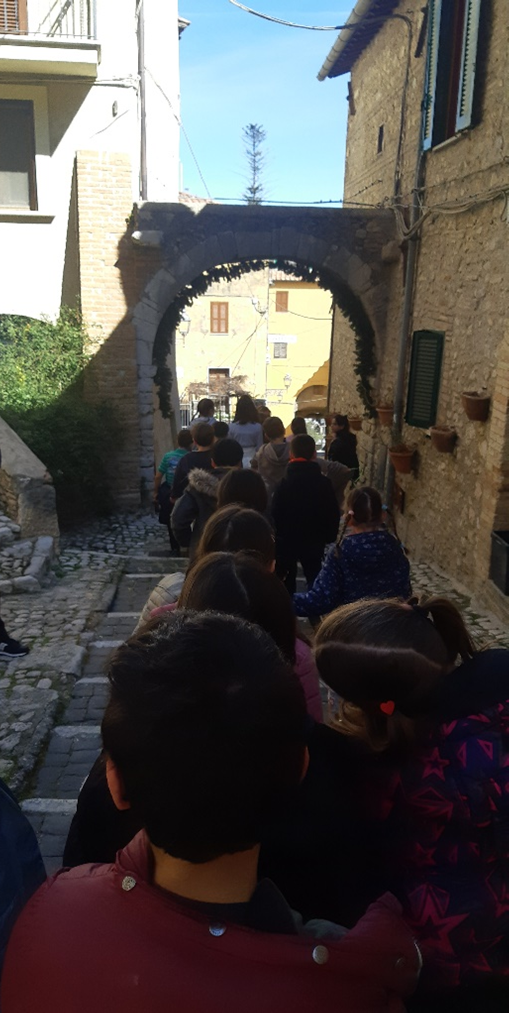 RIETI E PROVINCIA Anno Scolastico 2022-2023
Muovinsieme
29 Classi
618 Studenti
Pause Attive
78 Classi
1295 Studenti
Istituti partecipanti al Progetto 
Pause Attive
Istituti partecipanti al Progetto 
Muovinsieme
Istituto Comprensivo Statale «Alda Merini»: Scuola Primaria «Majorana» e Scuola Primaria «S. Matteocci»
Istituto Comprensivo Marconi-Sacchetti Sassetti: Scuola Primaria Marconi
Istituto Comprensivo Minervini-Sisti
Istituto Comprensivo Montasola: Scuola Primaria Casperia e Scuola Primaria Cottanello
Istituto Comprensivo «Giovanni XXIII» Petrella Salto: Scuola Primaria Pescorocchiano
Istituto Omnicomprensivo «Sandro Pertini»: Scuola Secondaria di I grado Magliano Sabina
Istituto Comprensivo Marconi-Sacchetti Sassetti
Istituto Comprensivo Minervini-Sisti
Istituto Comprensivo «A. Malfatti»
Istituto Comprensivo Bassa Sabina
Istituto Omnicomprensivo «Sandro Pertini»
Istituto Comprensivo Statale «Alda Merini»: Scuola Primaria «Majorana» e Scuola Primaria «S. Matteocci»
Istituto Comprensivo Montasola: Scuola Primaria Casperia e Scuola Primaria Cottanello
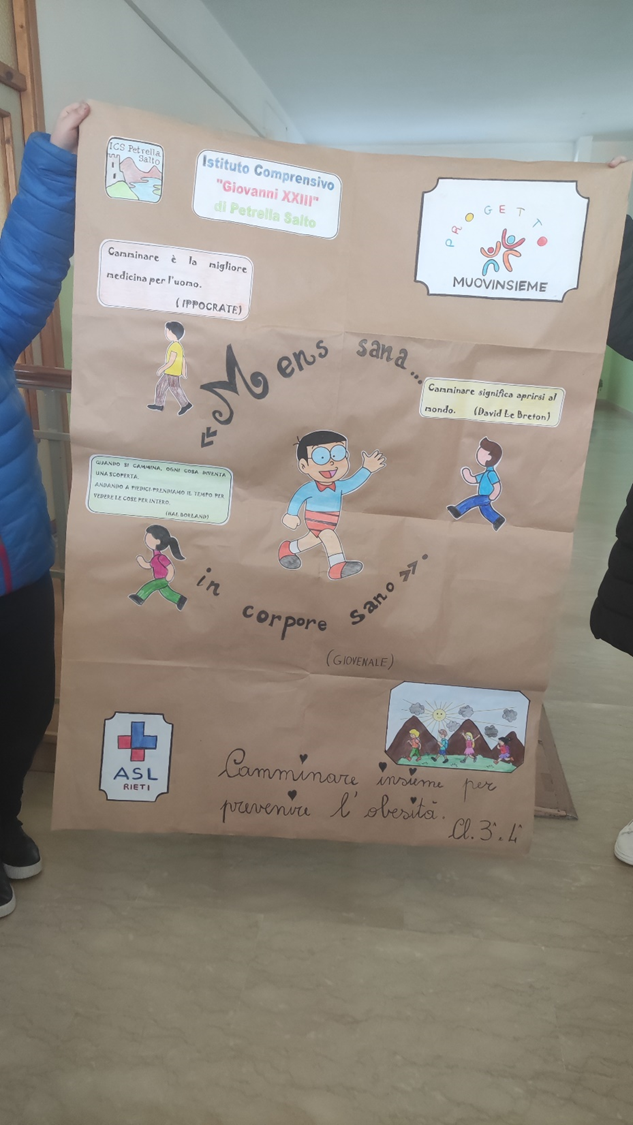 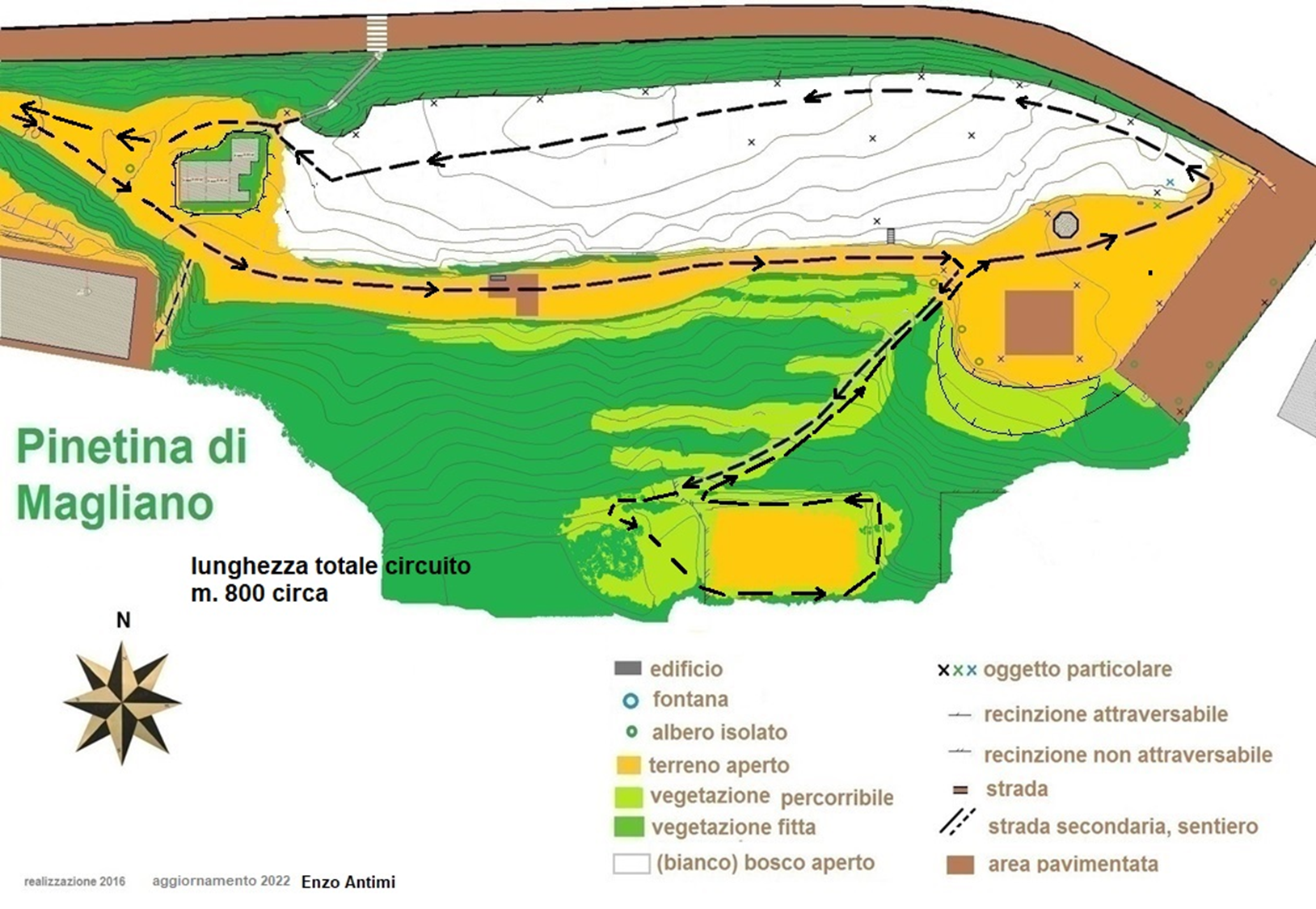 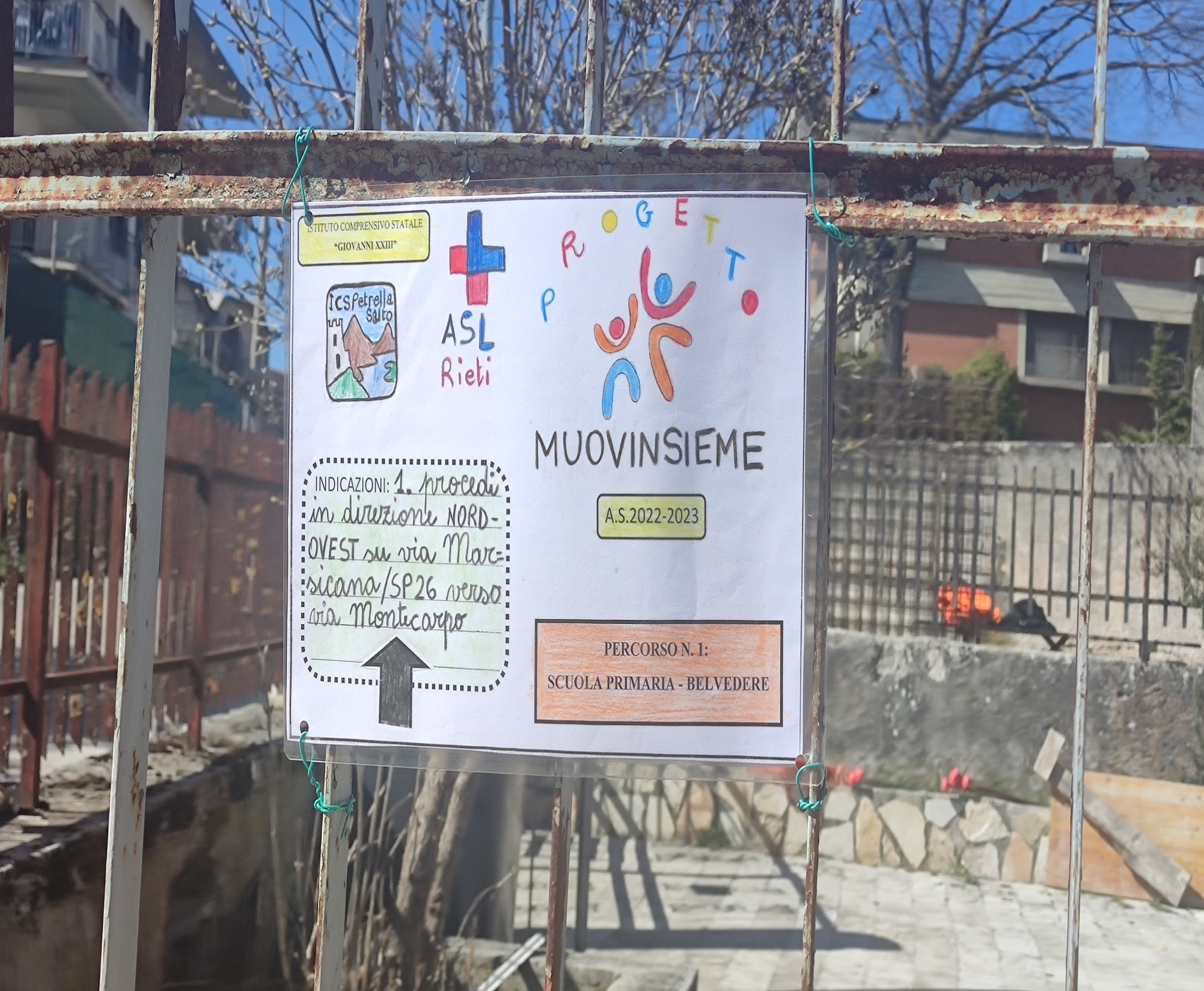 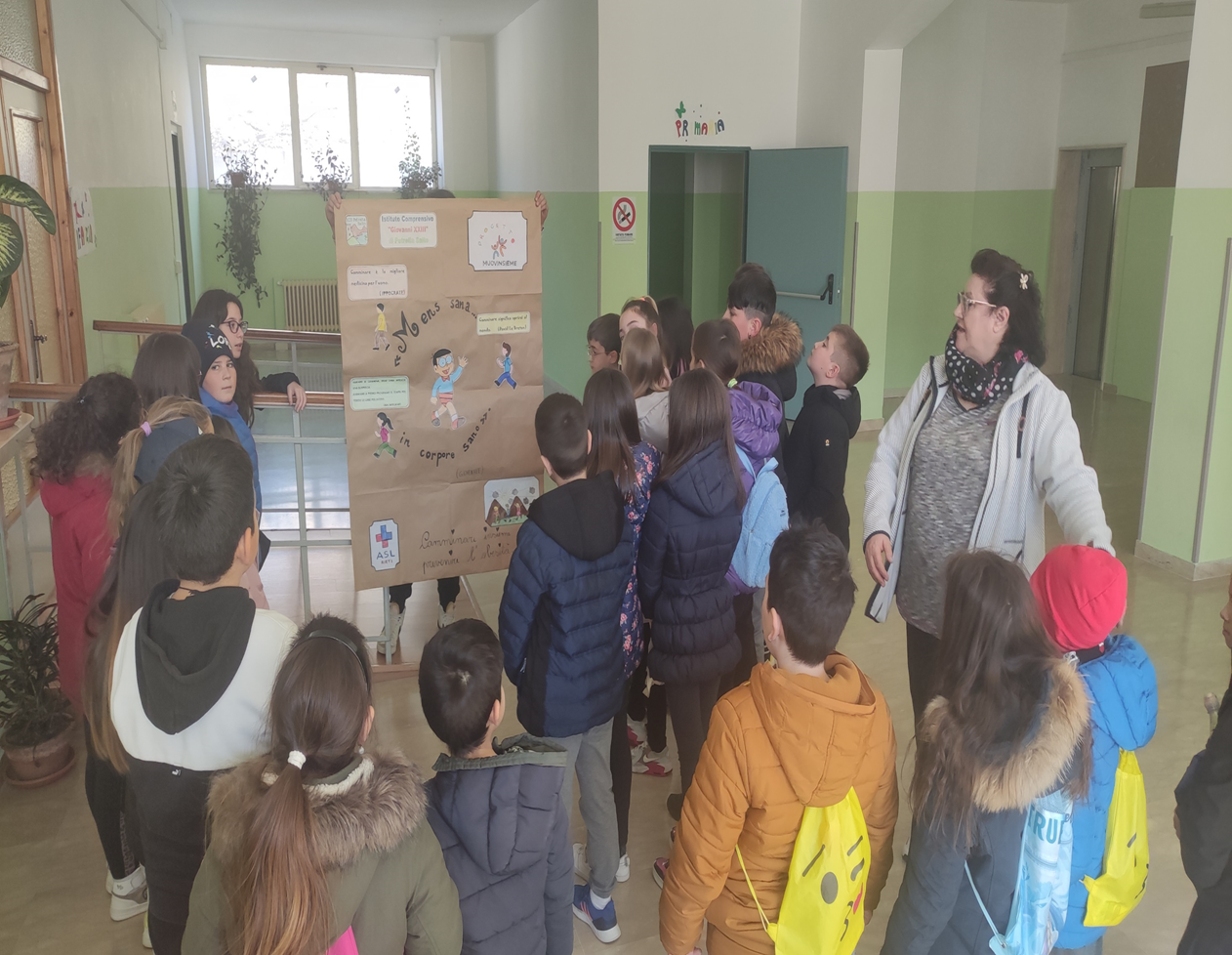 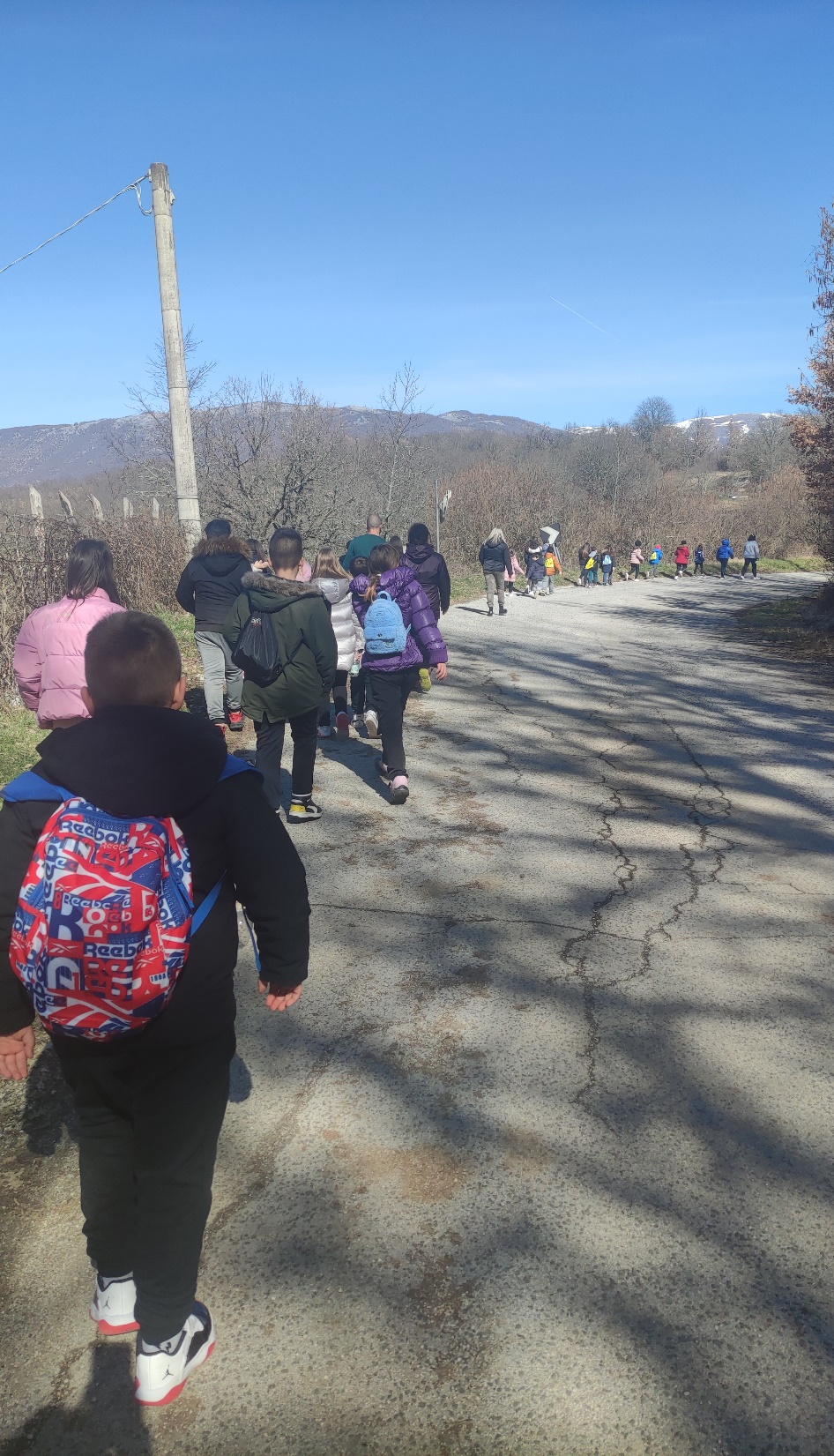 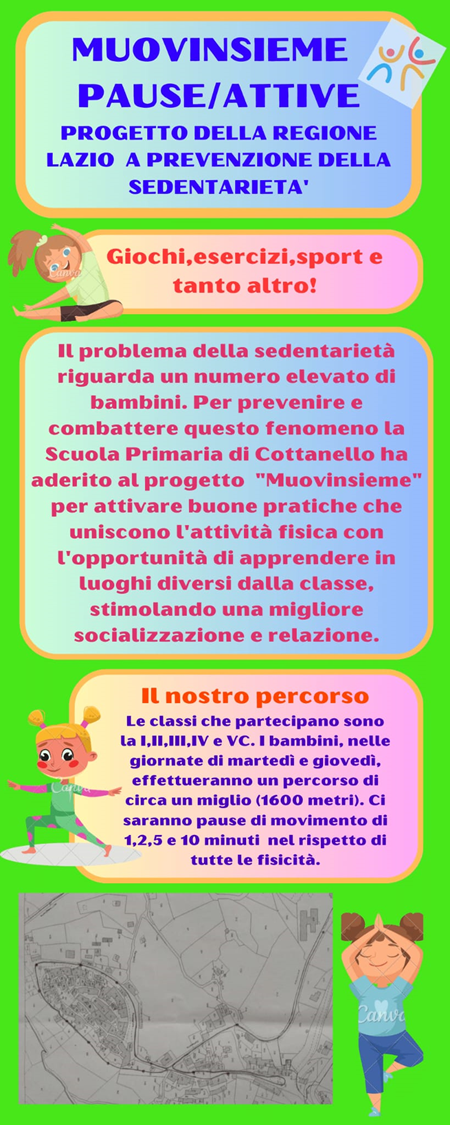 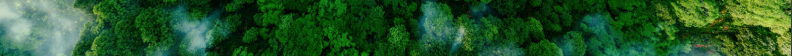 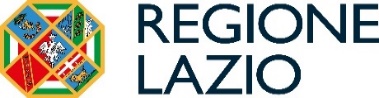 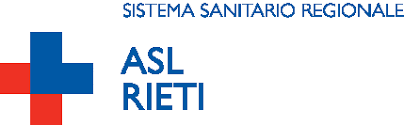 OMS: quantità raccomandabili di attività fisica Bambini e Ragazzi
Nell’infanzia e nell’adolescenza (5‐17 anni) è indicato praticare non meno di un’ora 	
di esercizio fisico moderato al giorno (es. gioco 	all’aperto) e come minimo 3 sedute a settimana di attività fisica vigorosa, prevalentemente aerobica
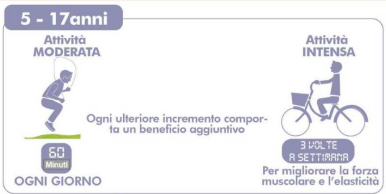 Muovinsieme  
garantisce almeno 1/3 dell’attività fisica giornaliera raccomandata
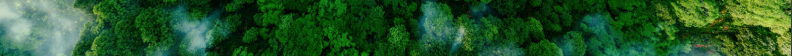 Messaggi Chiave
Fare un po’ di attività fisica è meglio di niente
Aumentarne la quantità permette di ottenere ulteriori benefici per la salute
“Every move counts”, ossia qualsiasi tipo di movimento conta
Muovinsieme/Pause attive sono buone pratiche per promuovere l’attività fisica a scuola da parte di alunni e docenti!
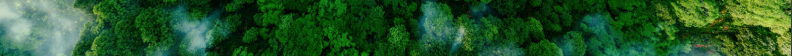 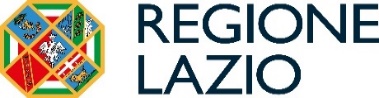 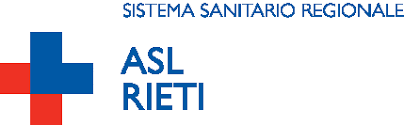 Grazie per l’attenzione
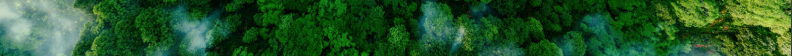